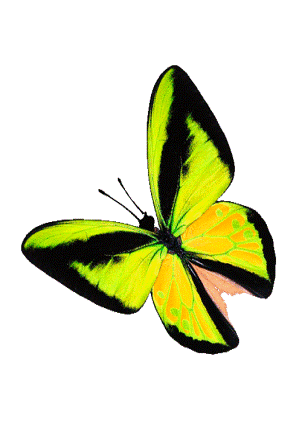 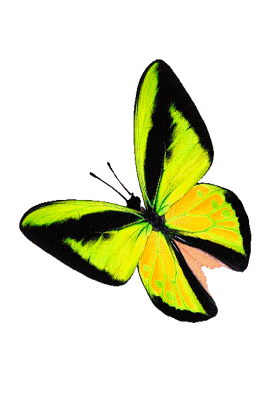 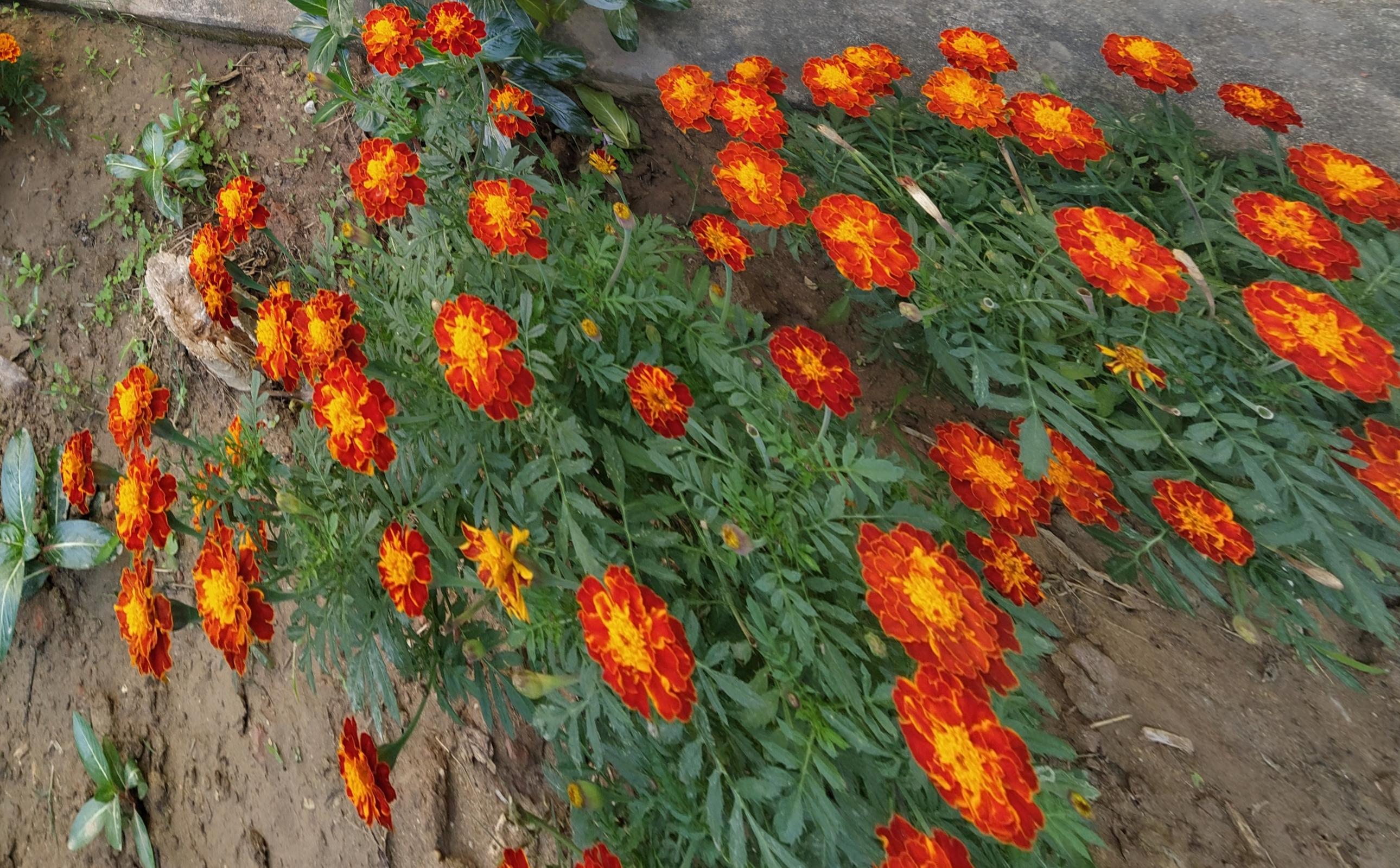 সবাইকে আজকের পাঠে স্বাগতম
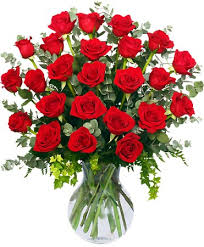 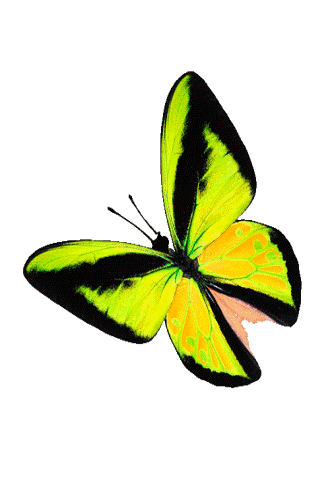 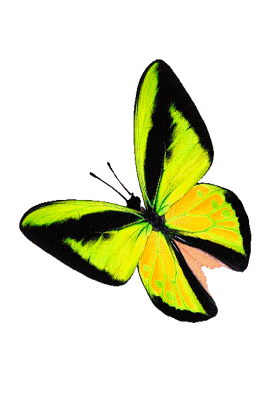 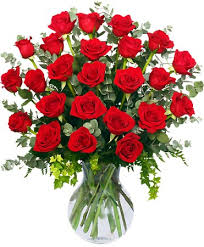 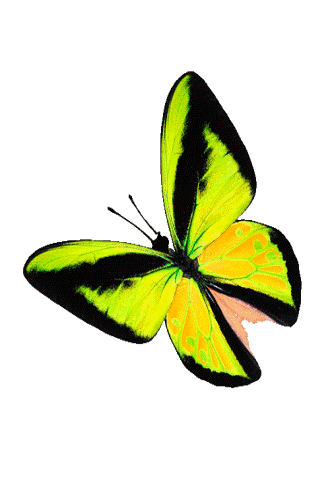 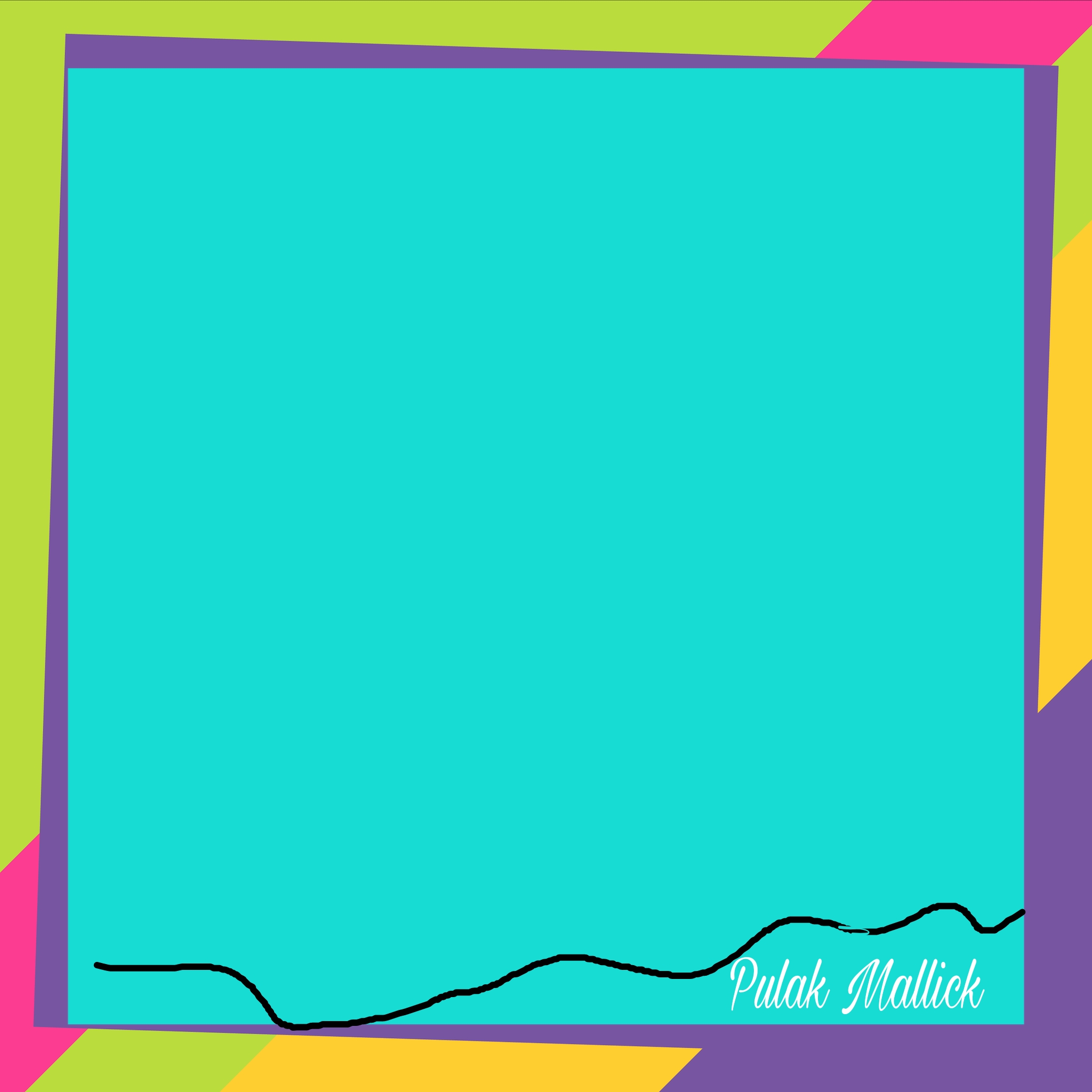 শিক্ষক পরিচিতি
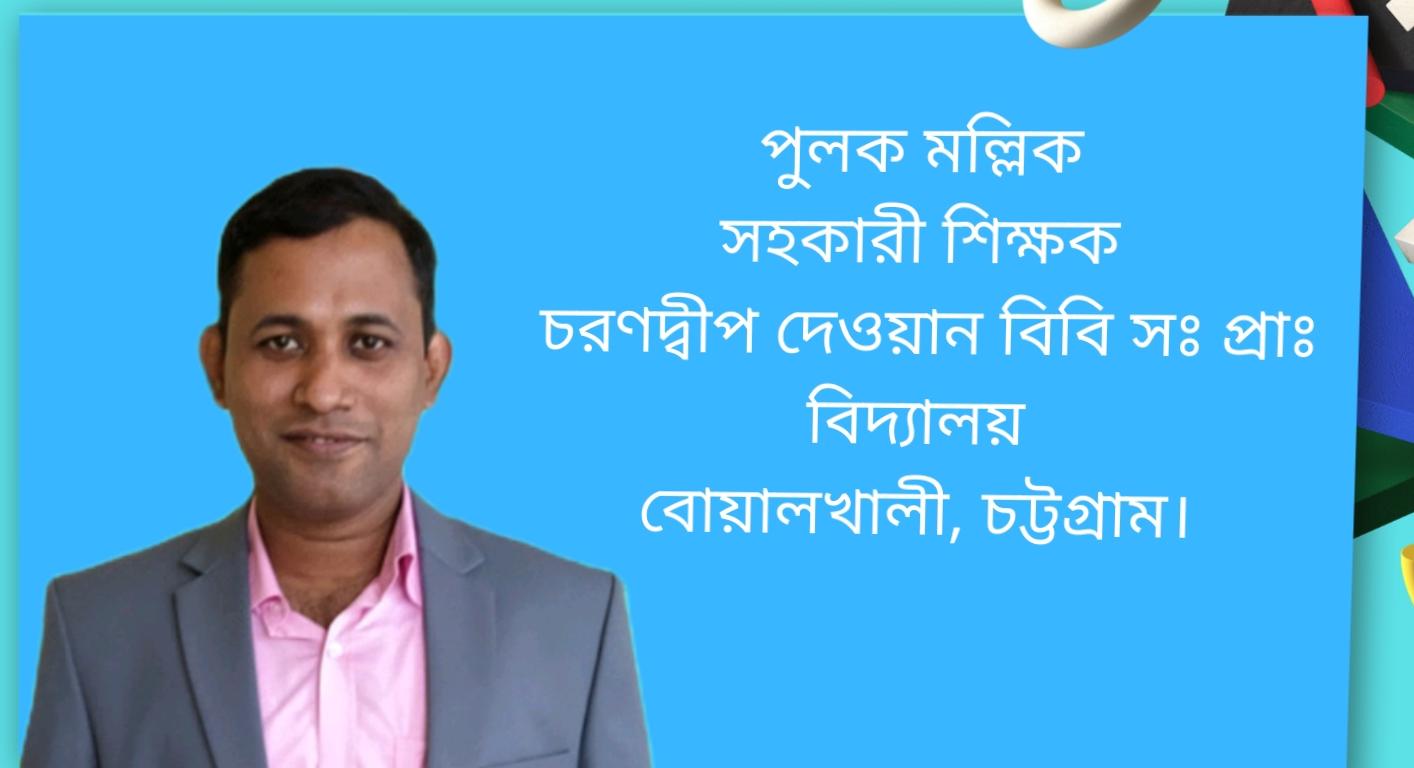 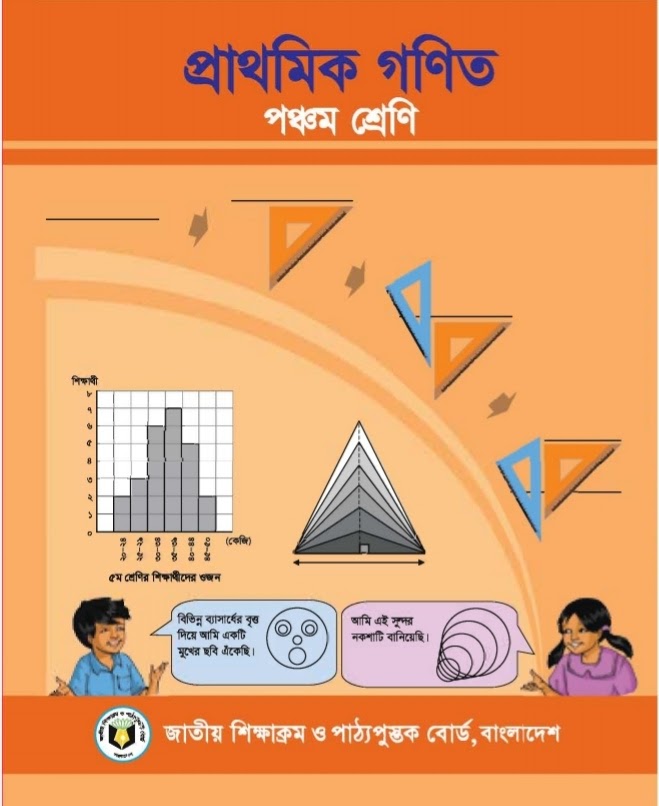 পাঠ  পরিচিতি:
শ্রেণি: পঞ্চম
বিষয়: প্রাথমিক গণিত
পাঠ শিরোনামঃ ভগ্নাংশ
নিচের ছবিগুলো লক্ষ করঃ
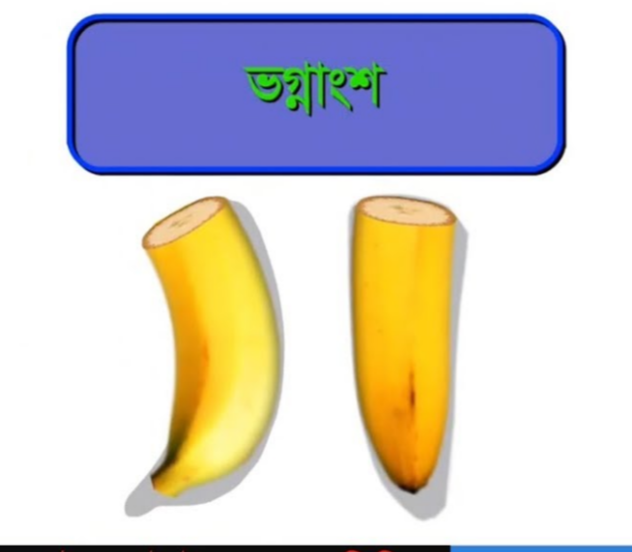 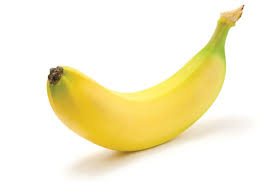 কাশপি
বর্ষা
সাইমা
মাওয়া
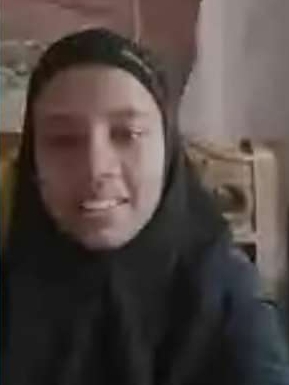 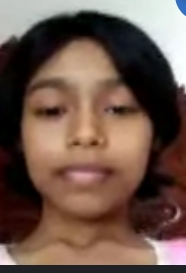 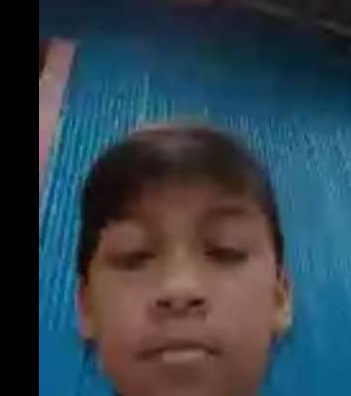 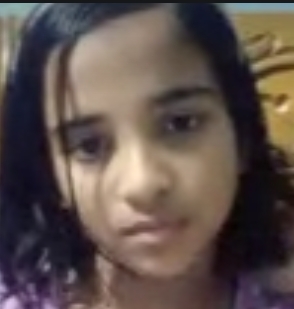 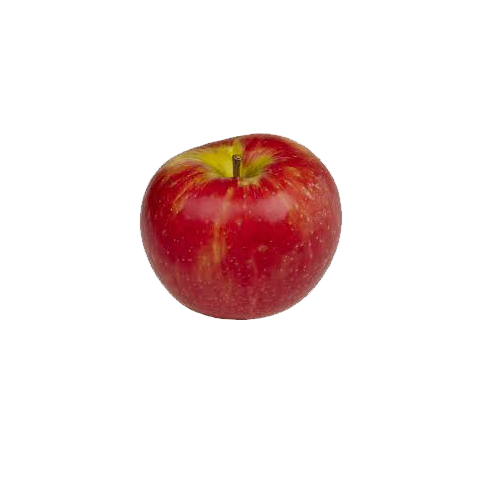 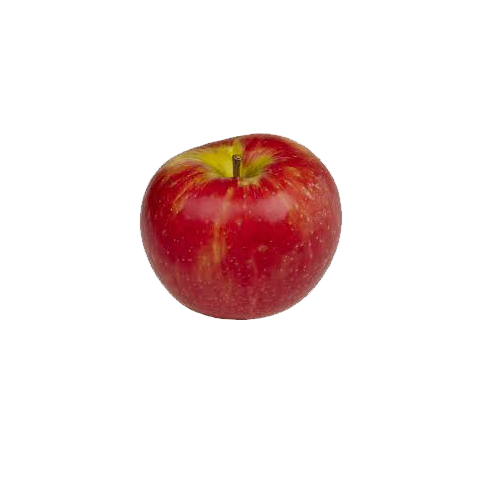 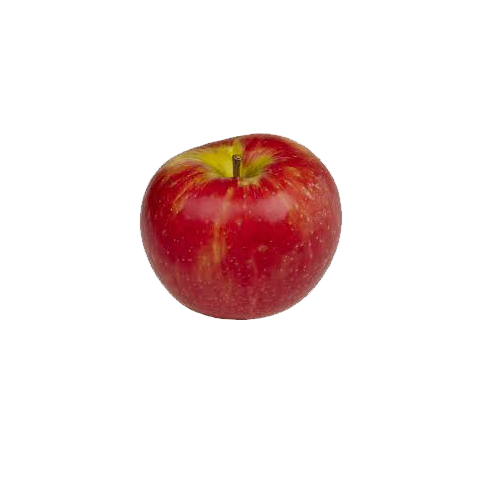 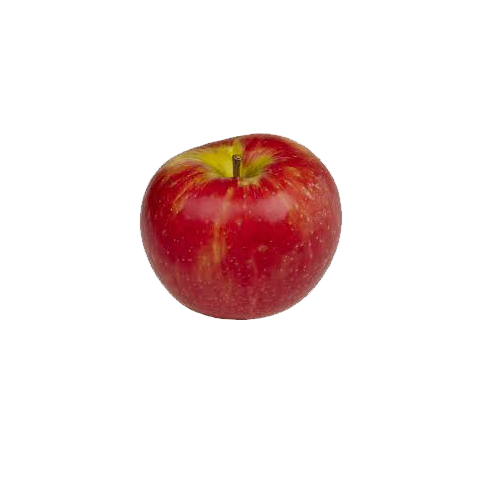 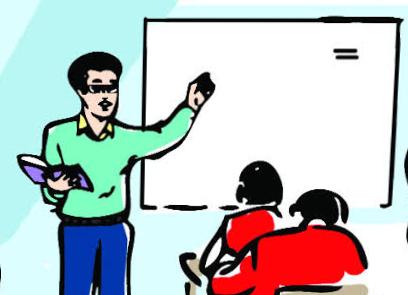 আজকের পাঠ
প্রকৃত, অপ্রকৃত এবং মিশ্র ভগ্নাংশ
১
৫
৩
৪
৪
৪
১
ভগ্নাংশ গুলো কি একই  রকম ?
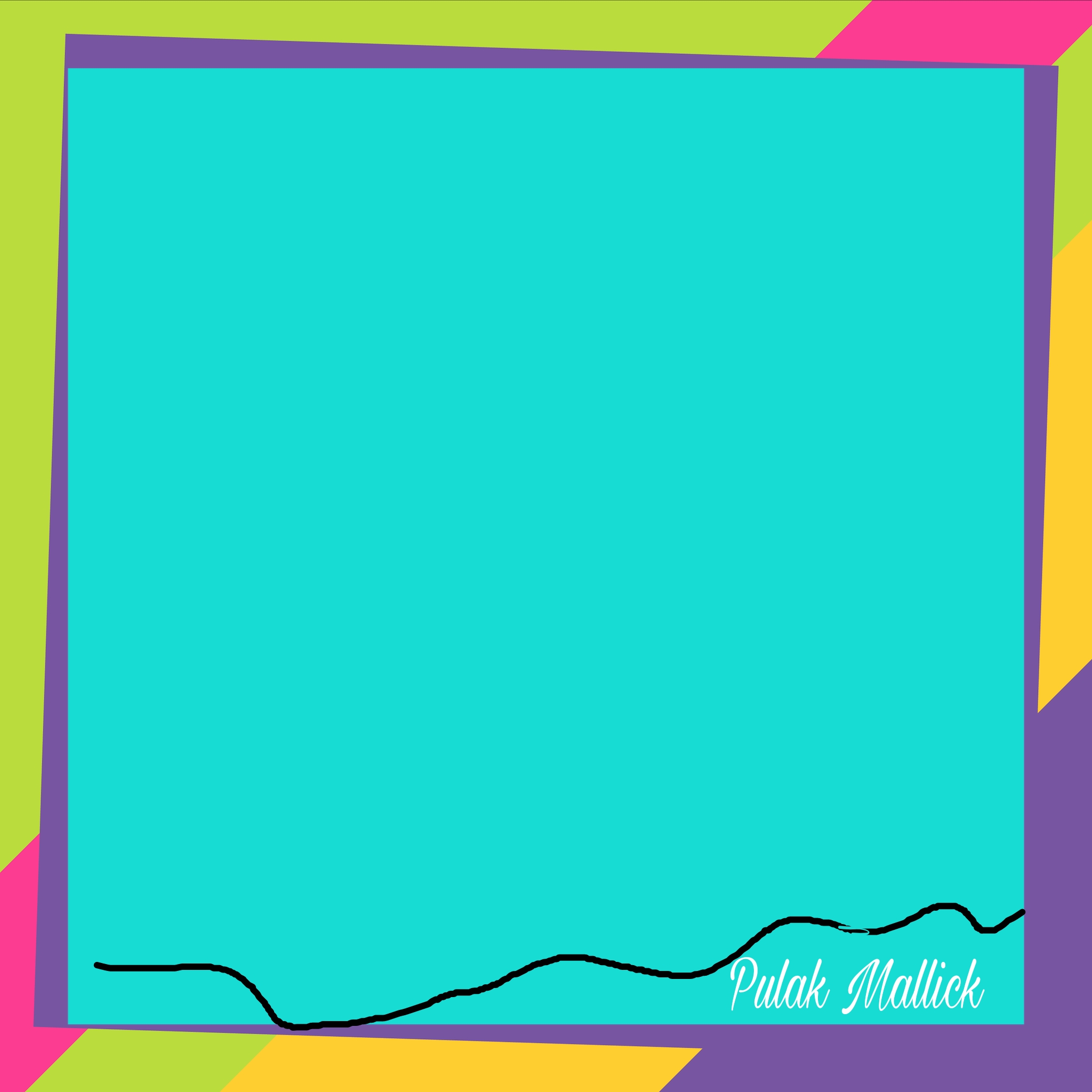 শিখনফল:

	 প্রকৃত, অপ্রকৃত ও মিশ্র ভগ্নাংশের ধারণা লাভ করবে।

	 প্রকৃত, অপ্রকৃত ও মিশ্র ভগ্নাংশ চিহ্নিত করে বলতে ও লিখতে  পারবে।
১
৩
৫
৩
৪
৮
১
৩
৫
৩
৪
৮
,        ,        ইত্যাদি প্রকৃত ভগ্নাংশ।
যে সব ভগ্নাংশের লব, হর অপেক্ষা ছোট, সেগুলো প্রকৃত ভগ্নাংশ।
যেকোনো প্রকৃত ভগ্নাংশের মান ১ থেকে ছোট।
৩
২
5
৪
৫
৬
৩
২
৫
৪
৫
৬
,        ,        ইত্যাদি প্রকৃত ভগ্নাংশ।
৫
মাওয়া
৪
সাইমা
মুনতাহা
বর্ষা
৫
৫
৫
৫
৪
৪
৪
৪
একটি অপ্রকৃত ভগ্নাংশ।
যে সব ভগ্নাংশের লব, হর অপেক্ষা বড়
 সেগুলো অপ্রকৃত ভগ্নাংশ।
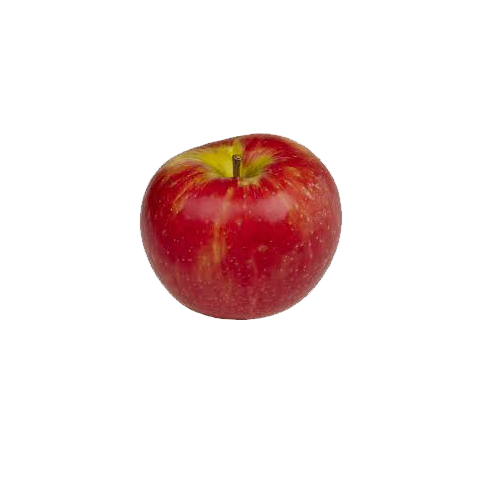 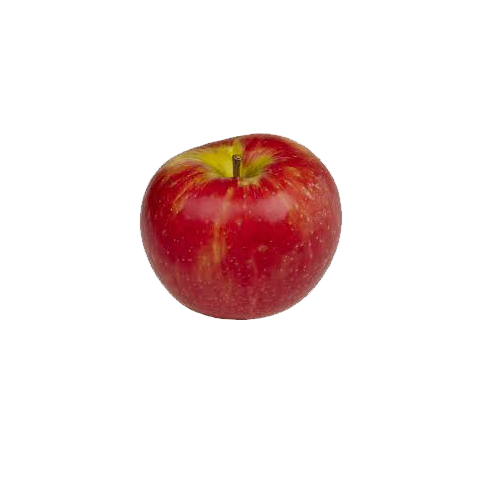 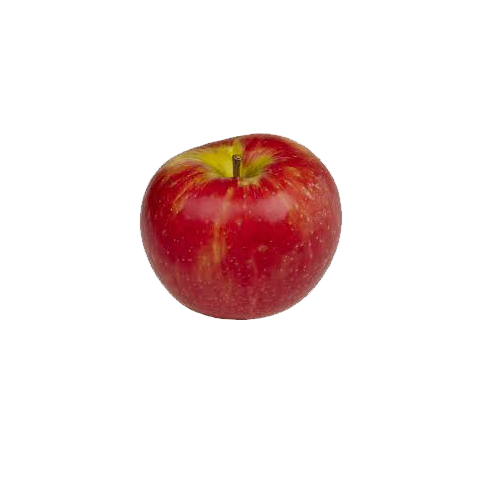 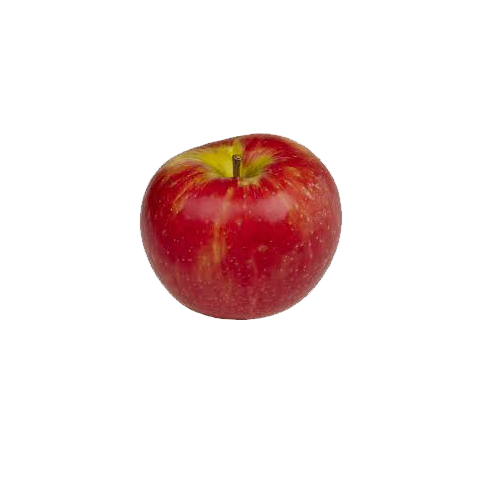 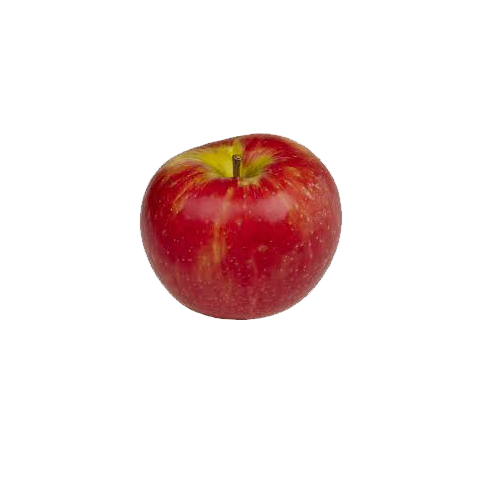 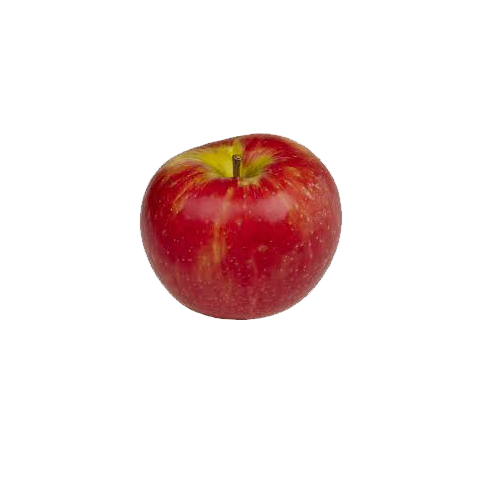 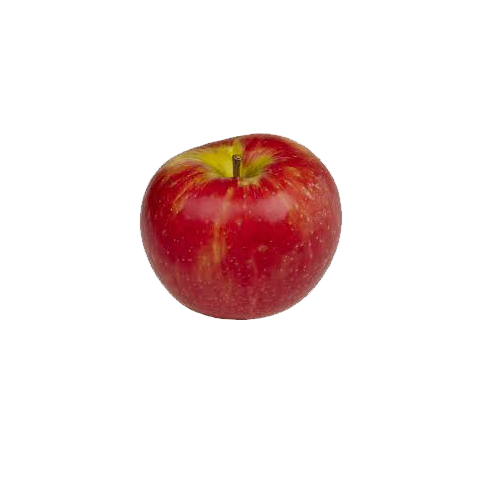 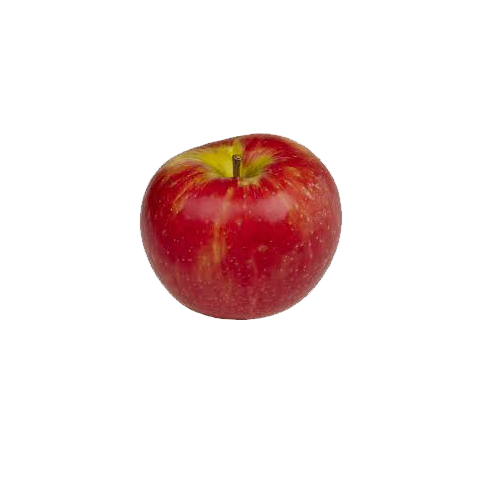 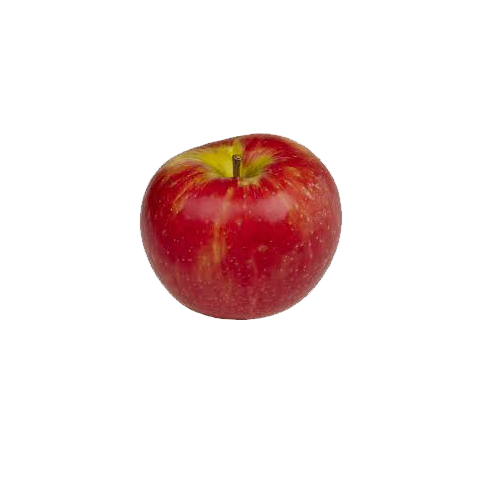 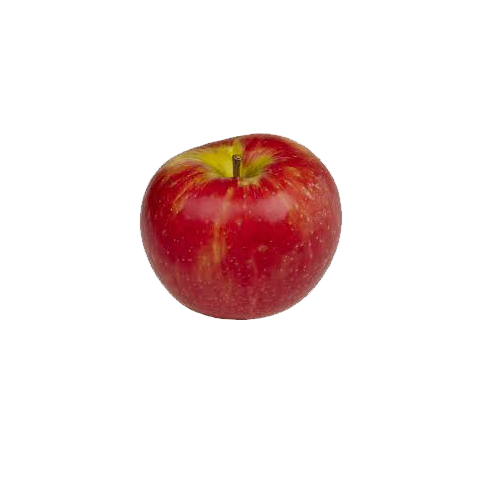 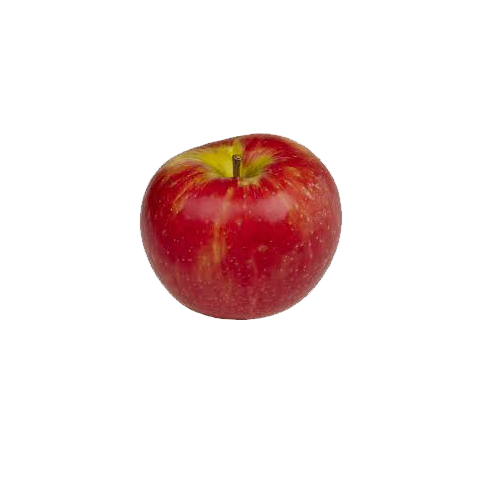 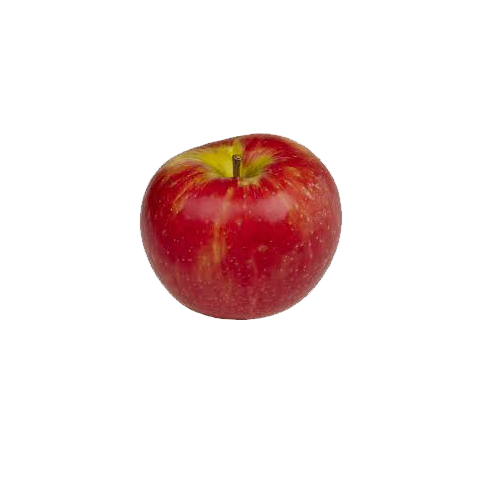 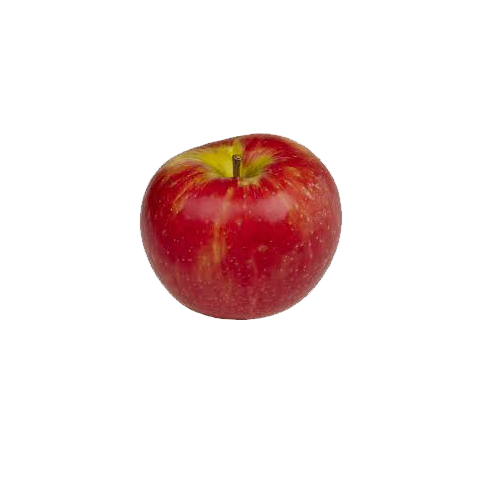 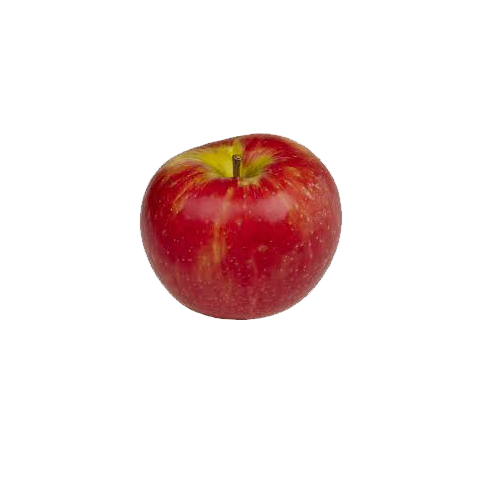 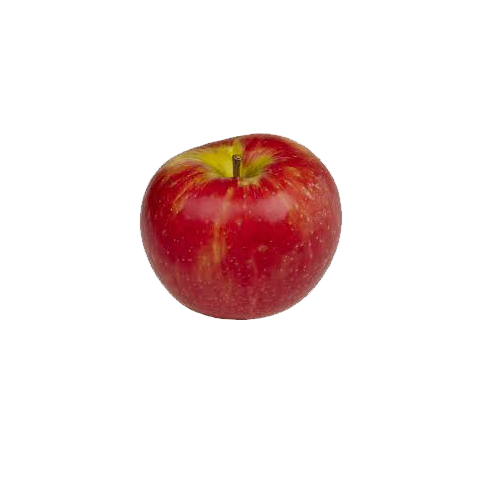 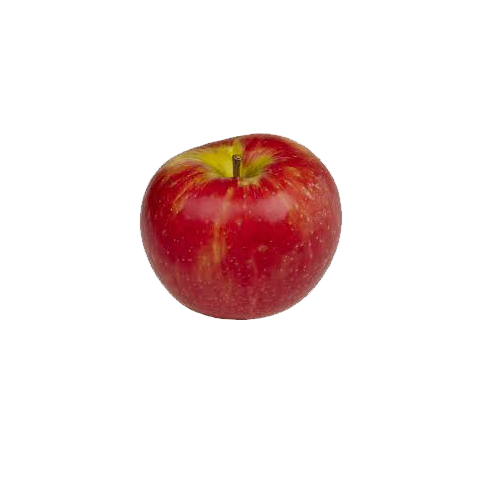 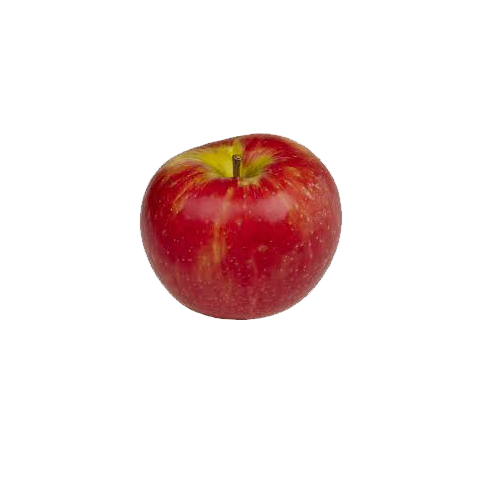 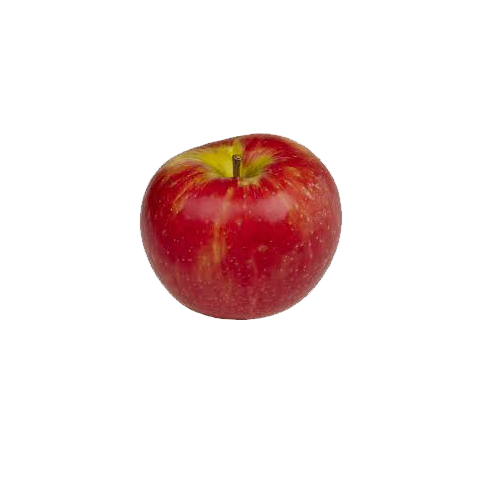 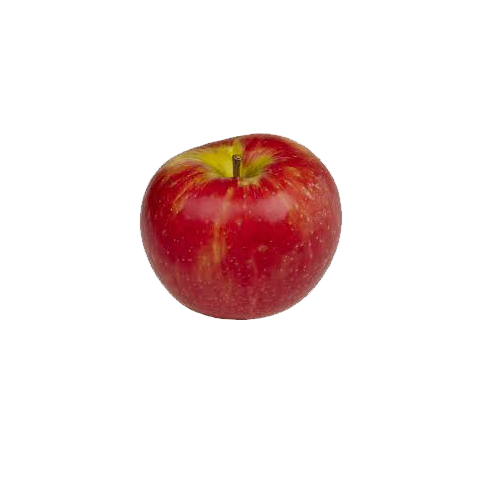 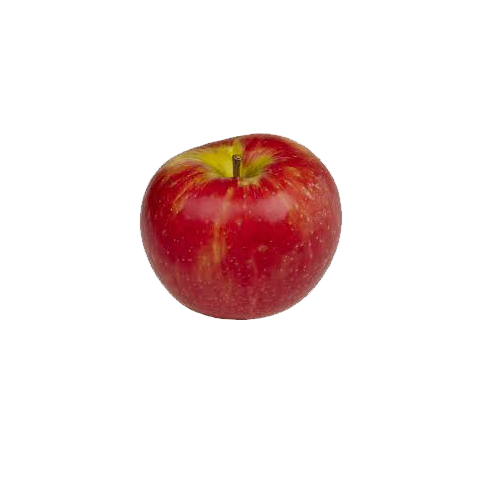 ৬
৮
৫
৭
৬
৮
৫
৭
,          ইত্যাদি অপ্রকৃত ভগ্নাংশ।
কাশপি
শাপলা
রাইসা
রাফিসা
১
৪
১
১
১
১
৪
৪
৪
৪
১      একটি মিশ্র ভগ্নাংশ।
১
১
১
১
যে সব ভগ্নাংশে পূর্ণ সংখ্যার সাথে প্রকৃত ভগ্নাংশ যুক্ত থাকে, সেগুলো মিশ্র ভগ্নাংশ।
মিশ্র ভগ্নাংশের পূর্ণ অংশকে সমস্ত পড়া হয়।
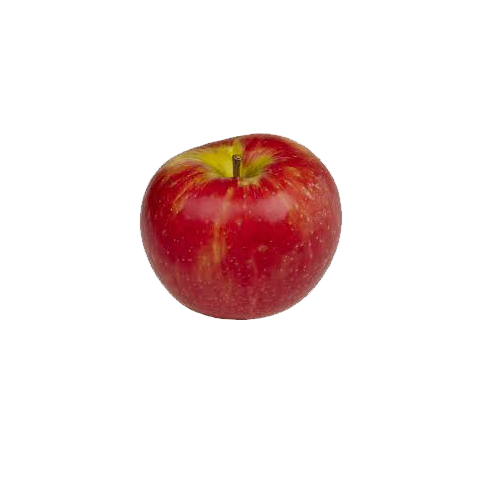 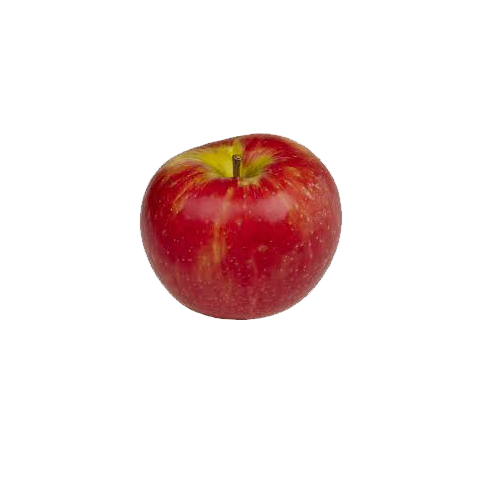 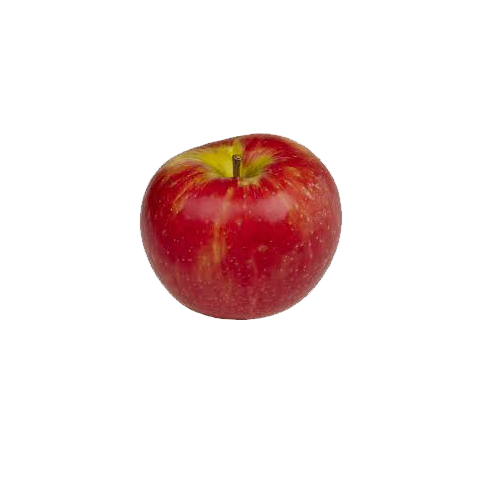 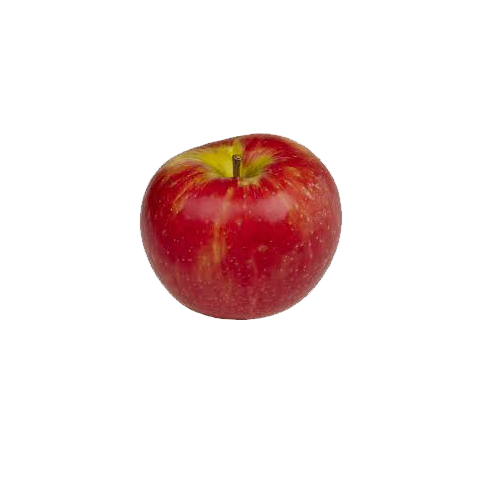 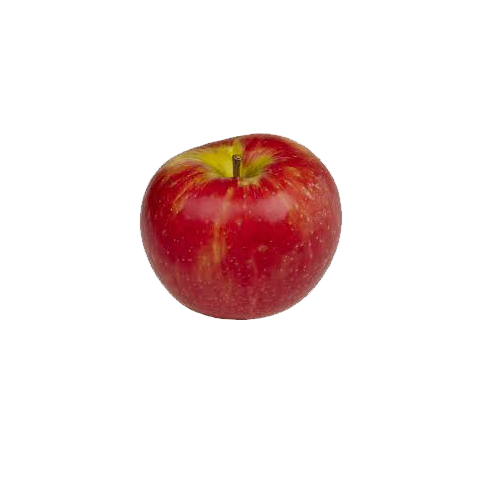 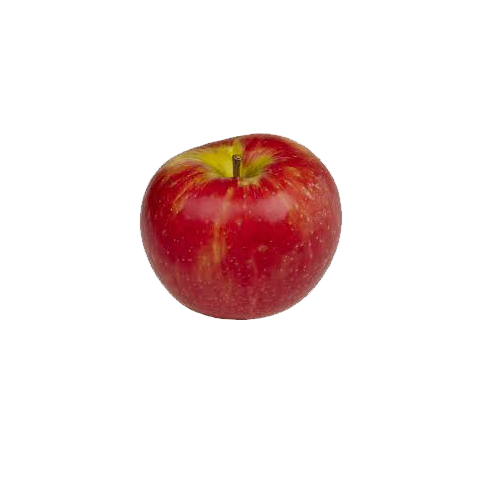 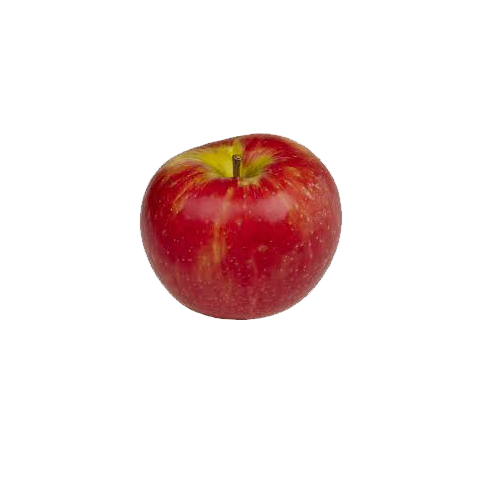 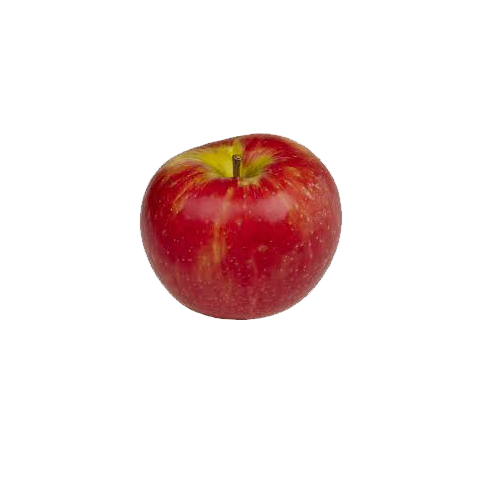 ২
৫
৩
৬
২
৫
৩
৬
১
১
১    ,   ১       ইত্যাদি মিশ্র ভগ্নাংশ।
মৌখিক মূল্যায়ন
২
৯
১
৯
৩
৫
৫
৫
১
অপ্রকৃত ভগ্নাংশ কোনটি?
মৌখিক মূল্যায়ন
২
৯
১
২
৩
৫
৫
৩
১
প্রকৃত ভগ্নাংশ কোনটি?
মৌখিক মূল্যায়ন
৯
১
১
২
৫
৫
৫
৩
১
১
মিশ্র ভগ্নাংশ কোনটি?
মূল্যায়ন
চিত্রের সাহায্যে প্রকাশ কর ::
৫
১০
১
চিত্রের সাহায্যে প্রকাশ কর ::
৯
৭
৬
১
চিত্রের সাহায্যে প্রকাশ কর ::
মিলিয়ে নাও
১
১০
৬
৭
দল-০৩
দল-০১
দল-০২
১
৫
৯
একক কাজ
সময় : ৫ মিনিট
১। নিচের ভগ্নাংশগুলোর মধ্য থেকে প্রকৃত, অপ্রকৃত ও মিশ্র ভগ্নাংশ পৃথক কর:
(ক)			(খ) 			(গ) 


(ঘ)			(ঙ)			(চ)
১
৩
৭
৮
৭৫
৮
৩
৪
২০
৩
১৮
২৫
২
৩
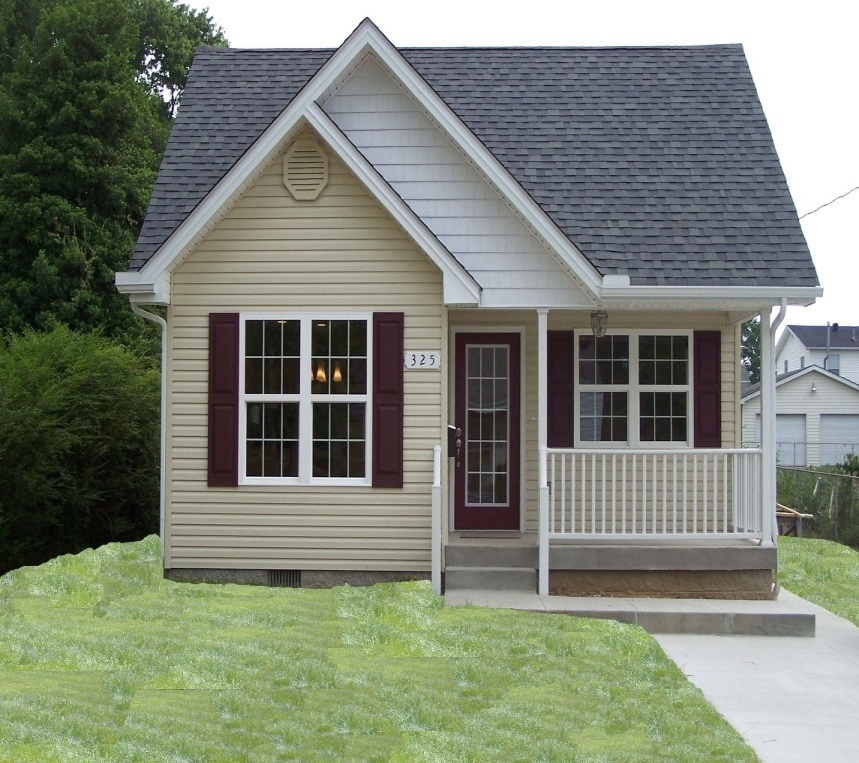 বাড়ির কাজ
# তোমরা ৩টি করে প্রকৃত অপ্রকৃত ও মিশ্র ভগ্নাংশ লিখে আনবে।
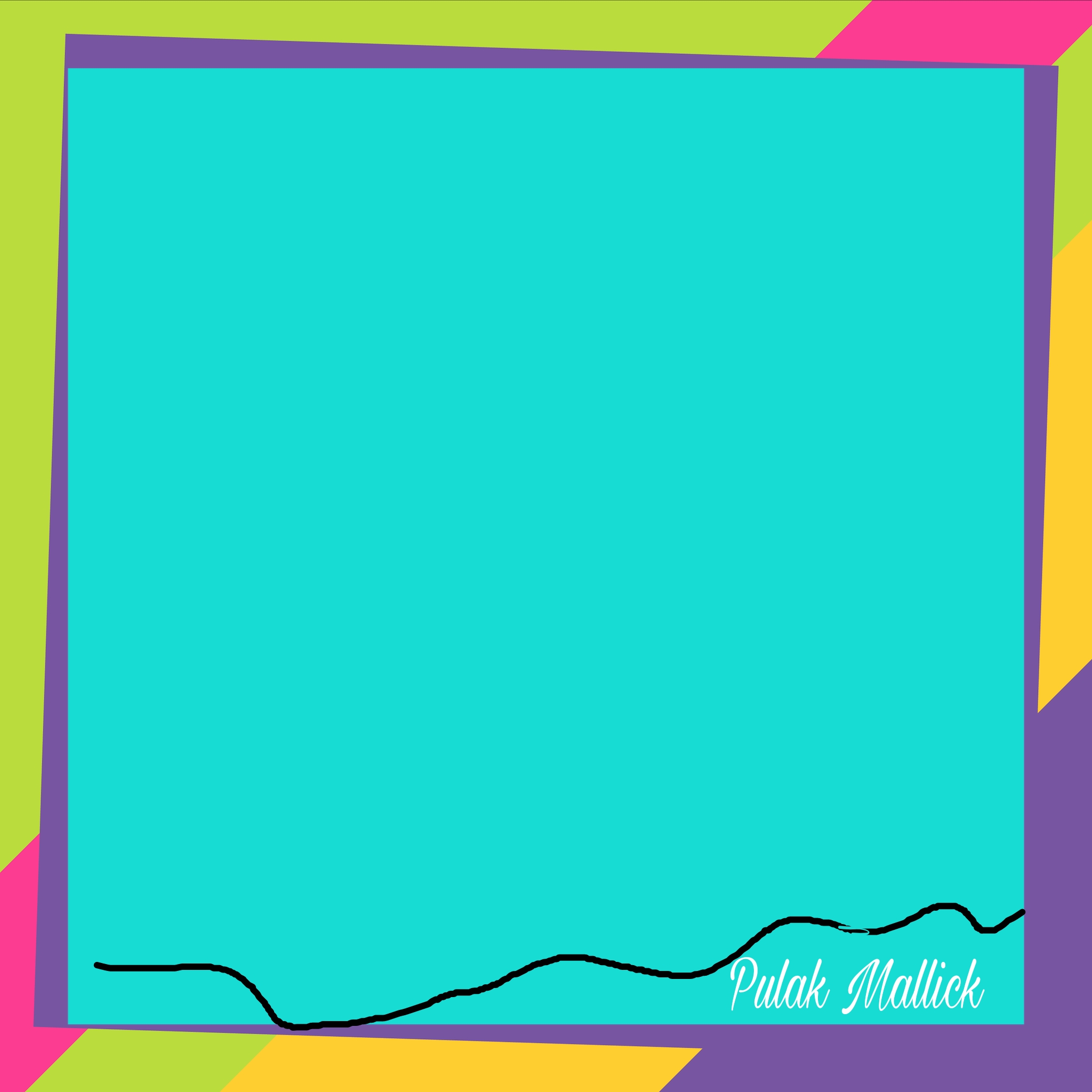 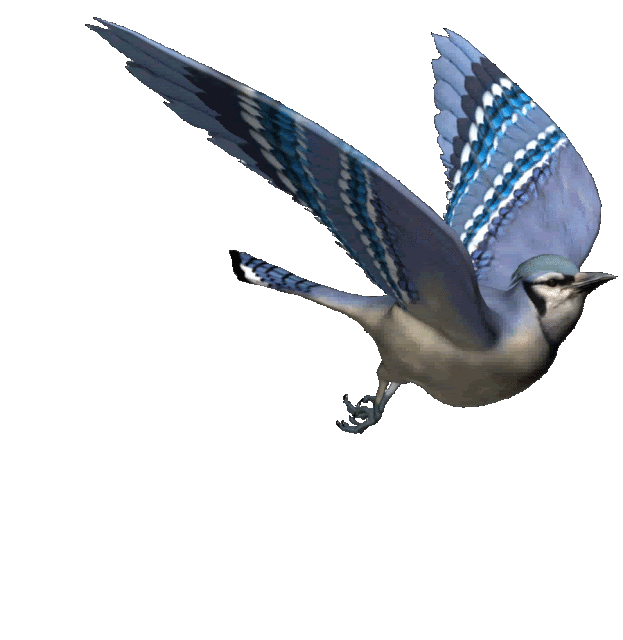 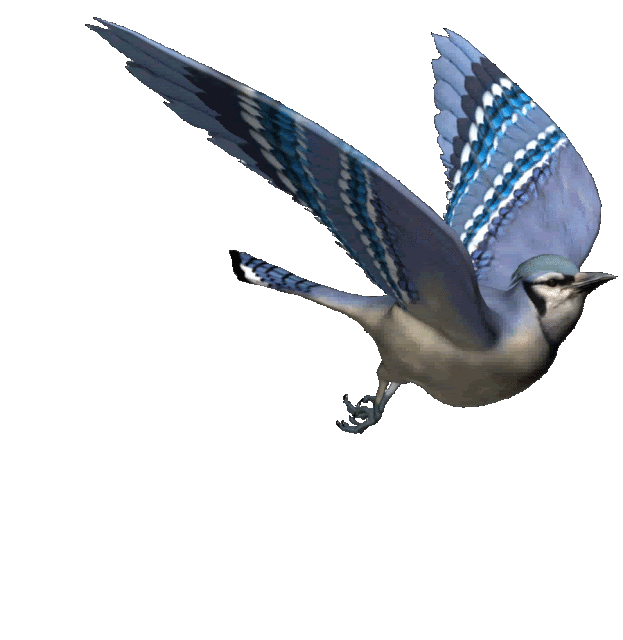 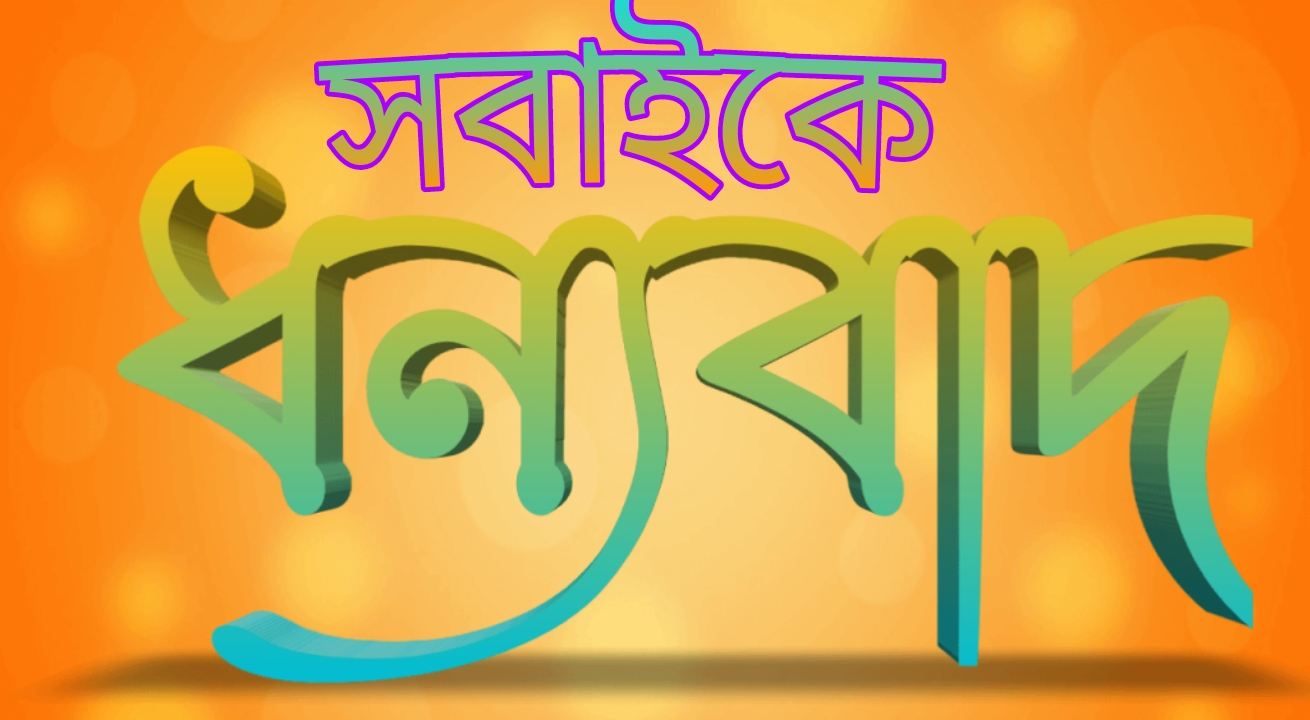